AUTOMOTO
Gregory Berkeley & Levi Lentz
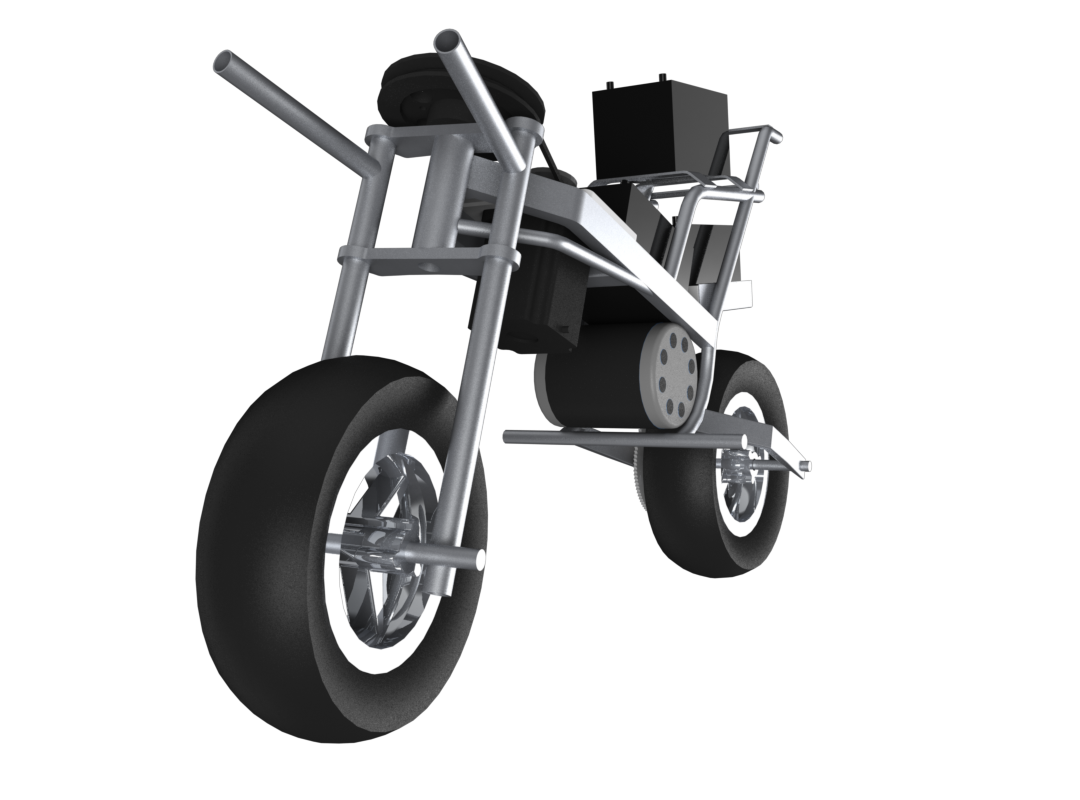 Patents
Selection Process
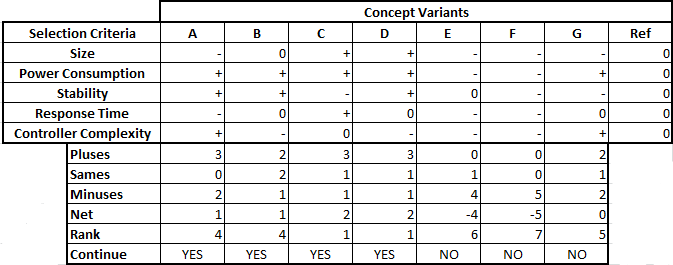 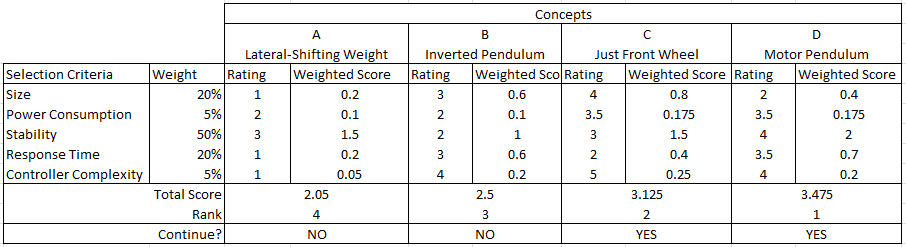 Design 1
Design 1
Design 2
Design 2
Design 3
Design 3
Design 4
Design 4
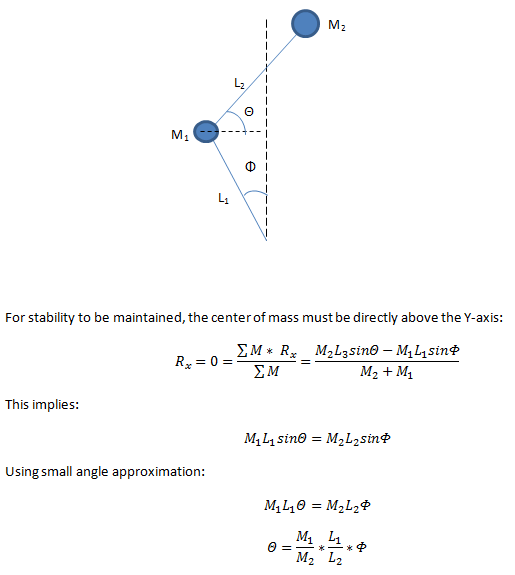 Theory
Block Diagram Representation
D(s)
Controller
Plant
R(s)
Θ(s)
Sensor
Future
Meet with a control system engineer
Determine size and speed of motor required
Refine design
Remove stress concentrations
Determine torque required by motor
Continue to add to and refine design